Social Stratification
Oct 16, 2012
[Speaker Notes: Opening:  Tupac-  http://www.youtube.com/watch?v=1eHTe_RIg4c&feature=related

Poverty– http://www.youtube.com/watch?v=xc2L2DkIK-w

Trump– http://gawker.com/5832284/take-a-tour-of-donald-trumps-horribly-gaudy-new-jet

Gapminder--  http://www.gapminder.org

Greatest Speech-- http://www.youtube.com/watch?v=WibmcsEGLKo]
Stratification
Do Sociologists Ask?
Layering of society into ranked categories
Categories affect how resources are distributed.
Some people are more likely to succeed/fail than others.
What are some ways that we are divided or ranked?
[Speaker Notes: Income, race, gender, age, educational attainment, property, caste, occupation, disability, physical appearance, etc.

Show video of poverty then video of Trumps plane.]
Unequal, but fair?
Do Sociologists Ask?
Stratification affects life chances
Loaded dice
Some more likely to roll a 6, others a 1
Not about being good or bad or even innate abilities, but more about how society is structured
Socialization & culture (micro)
Organizations and institutions (meso)
Global economics and politics (macro)
Social mobility
[Speaker Notes: Fairness is more of a philosophical/value issue.  But, sociologists CAN help to understand why we have inequality and how it works, which is important information that can help people think about and determine for themselves if it is fair or not and what should or should not be done about it.]
Why do we have such inequality?
Do Sociologists Ask?
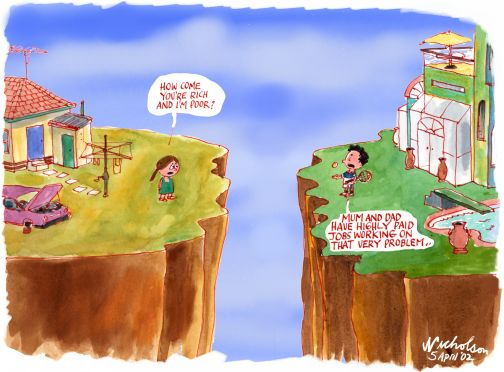 [Speaker Notes: Symbolic Interaction
Structural/Functionalism
Conflict theory]
[Speaker Notes: Table shows number of words that children at 3 years old know and use by social class.
Language is an important part of culture and a way that inequality is reproduced through socialization, or symbolic interaction.  Language is a set of symbols and a function of how we interact with one another.  How might this difference in vocabulary difference affect one’s success in school?  How might an expanded vocabulary affect one’s opportunities in life?

Tell my story about grad school having my grammar corrected.  I’m not sure I did very good on that test.]
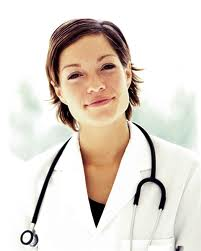 [Speaker Notes: Structural/Functionalism says that inequality is always part of society and probably necessary and good overall.

Doctor example:
Some positions in society are more highly valued because they are very important and require a lot of expertise.
Preparation involves talent, time, and money.  We need motivation to get people to want to do these jobs– income, prestige, power
We need this unequal distribution of income/prestige/power to motivate folks to take on increased responsibilities, training, stress, etc.

Where does this fall apart? – rock stars vs. teachers, pro athletes vs. fire fighters, inherited wealth]
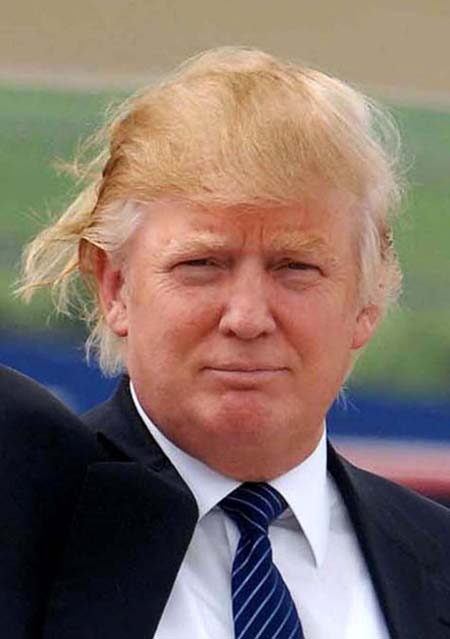 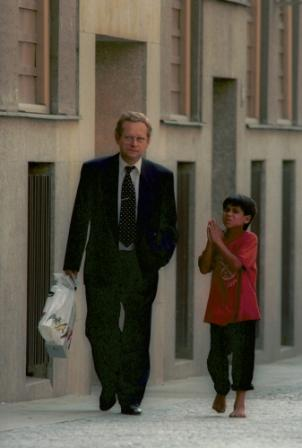 [Speaker Notes: Conflict says that inequality is result of struggle over resources, where powerful take more than just what they need, but whatever they can.  Powerful groups control institutions, organizations, norms, and values.  World is divided into “haves” and “have nots”.  Haves control the means of production and get to make the rules.]
THINK ABOUT IT:- Where do you fall in the social stratification system?- How does each of the 3 perspectives explain where you fall?
[Speaker Notes: Partner up]
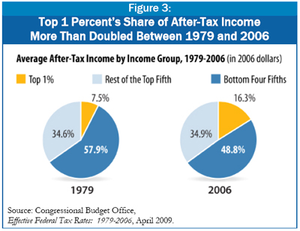 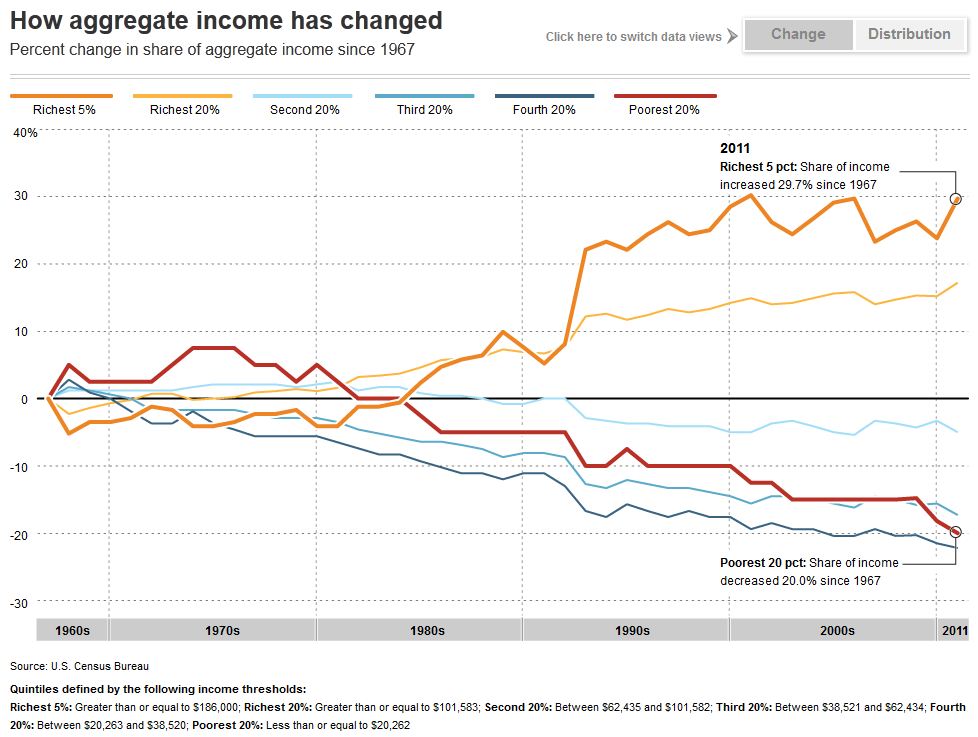 [Speaker Notes: Rich getting richer charts]
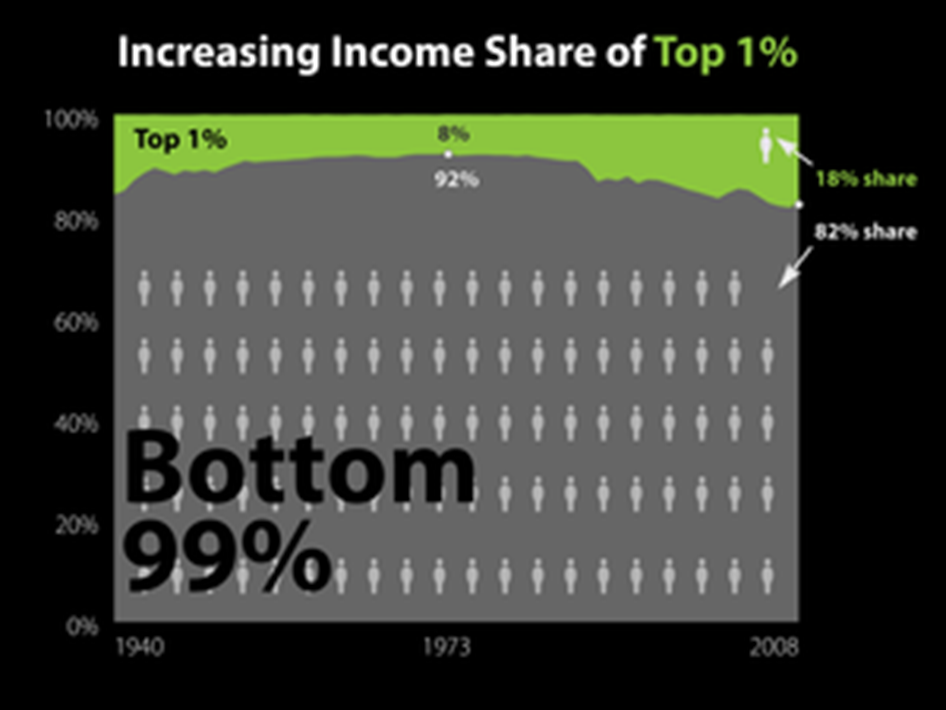 [Speaker Notes: Gap between the rich and poor grew since 2006 to reach all time high in 2011.]
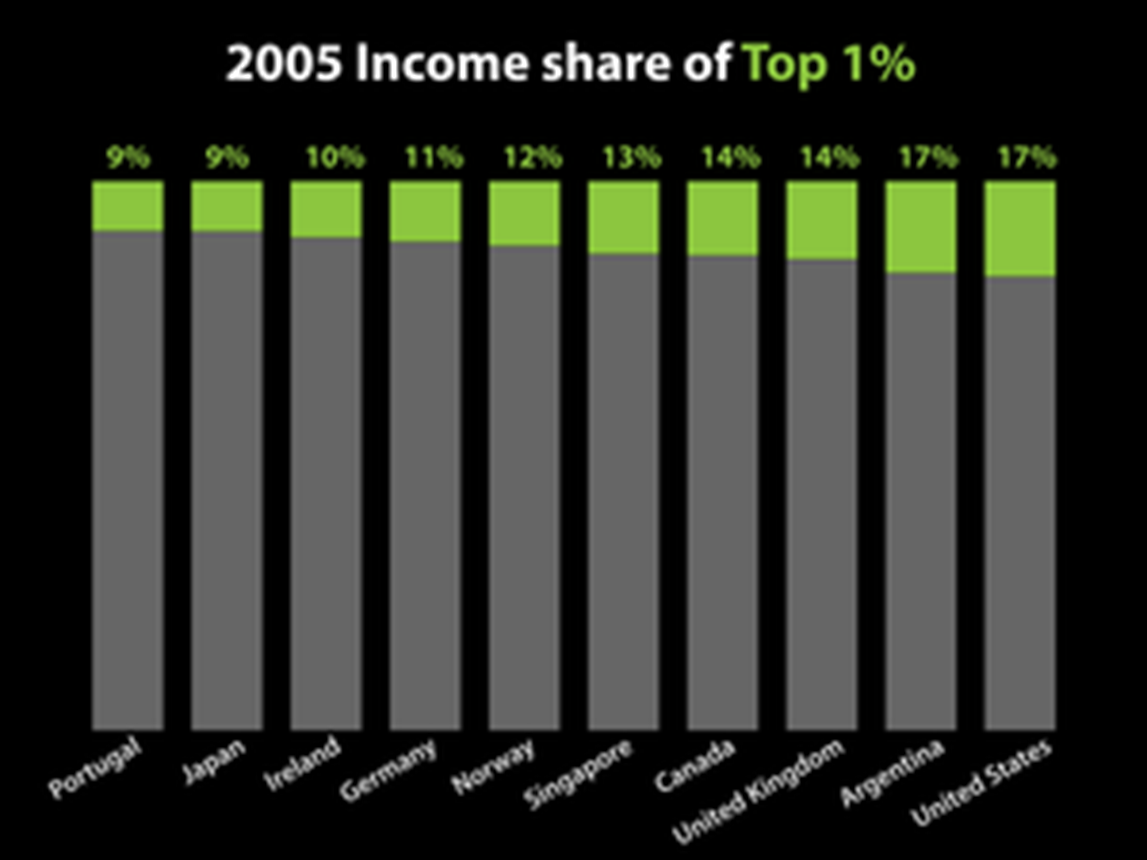 [Speaker Notes: Gap between the rich and poor grew since 2006 to reach all time high in 2011.]
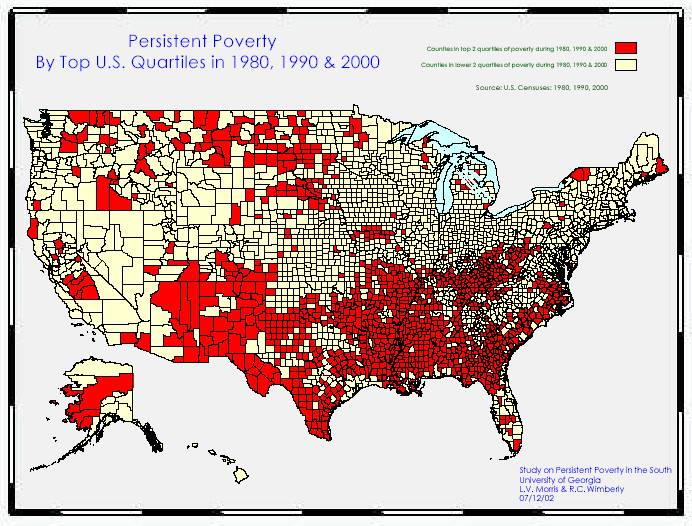 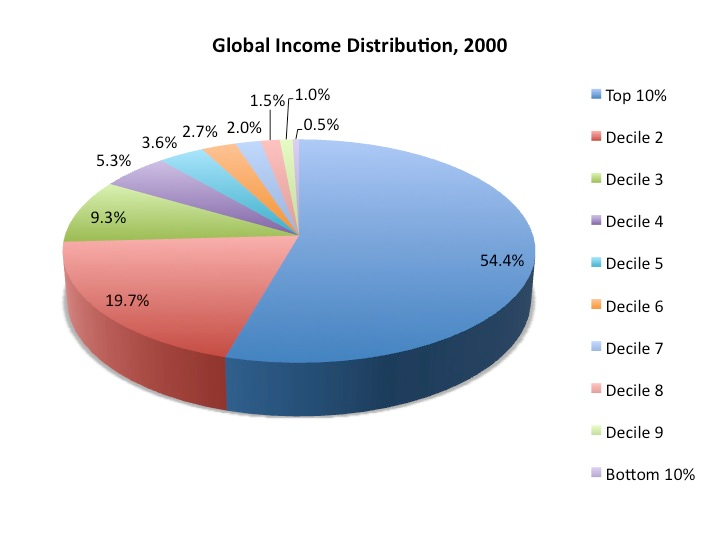 [Speaker Notes: References:
Dikhanov, Yuri. 2005. Trends in Global Income Distribution, 1970-2000, and Scenarios for 2015. Human Development Report Office (HDRO), United Nations Development Programme (UNDP).]
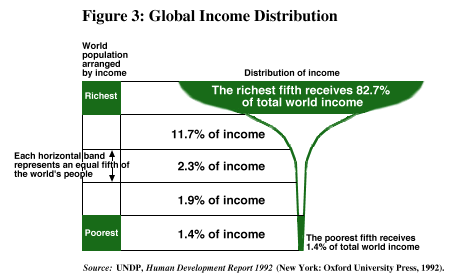 [Speaker Notes: Go to gapminder. 

About 9 million children under 5 die each year, and mostly from preventable causes – lack of adquate food, clearn water , routine immunization]
THINK ABOUT IT:- What does the status of “yooper” really mean?
[Speaker Notes: Partner up]
Life Chances & Social Mobility- What are your chances for social mobility?  Will you move up or down or stable?- What are the macro-meso-micro factors affecting your life chances?
[Speaker Notes: Partner up]